COSMO-ModelNew Versions and Plans
Ulrich Schättler
Source Code Administrator
Contents
Versions implemented since September 2016
Status of Version 5.05
A Remark to the Common COSMO-ICON Physics
Plans for the next versions
2
13.09.2017
COSMO General Meeting 2017, Jerusalem, Israel
Versions Implemented since September 2016
3
13.09.2017
COSMO General Meeting 2017, Jerusalem, Israel
The modifications for T_SO lead to a higher GRIB precision for T_SO values
and can lead to significant changes in a data assimilation cycle. DWD observed
melting of soil ice and a reduced cold bias during the day.
4
13.09.2017
COSMO General Meeting 2017, Jerusalem, Israel
5.04d is the last version with non-blocked turbulence and surface schemes.
5.04e runs all parameterizations in the blocked format with modified turbulence and surface schemes. A new configuration is necessary (TUNING, PHYCTL)
5
13.09.2017
COSMO General Meeting 2017, Jerusalem, Israel
It is possible to reproduce the behaviour of the „old“ physics „rather“ closely 
                                                                                   (but you do it on your own risk).
Please read more about the changes in the Release Notes for the different versions.
6
13.09.2017
COSMO General Meeting 2017, Jerusalem, Israel
Status of COSMO-Model 5.05
7
13.09.2017
COSMO General Meeting 2017, Jerusalem, Israel
Testing new COSMO-ICON Physics
From Version 5.04e on, all parameterizations are in blocked format. 
COSMO and ICON are using the same packages for







First NUMEX experiment in winter 2016/17 indicated some problems with the new interface for TERRA: had to fix some technical details
8
13.09.2017
COSMO General Meeting 2017, Jerusalem, Israel
NWP Test Suite at ECMWF based on IFS Data
NWP Test Suite performed with a beta-version of 5.04e from 16.12.16 (had some billing units left at ECMWF for 2016) did not show an improvement over 5.03
Problem could be that the new COSMO-ICON physics performs even worse with IFS soil data.
Simulation period shown: January 2013
ME and RMSE for 7 km test (January 2013) with IFS
9
13.09.2017
COSMO General Meeting 2017, Jerusalem, Israel
NWP Test Suite at ECMWF based on GME Data
But runs with GME soil data did not improve this situation significantly.
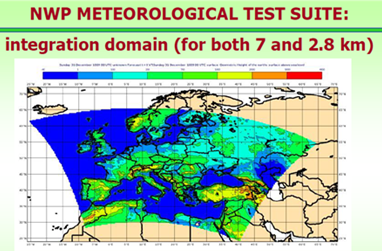 ME and RMSE for 7 km test (January 2013) with GME
10
13.09.2017
COSMO General Meeting 2017, Jerusalem, Israel
Hindcasts at DWD
A one month simulation starting from interpolated ICON data and driven by ICON analysis for February 2016 using the same integration domain as the NWP Test Suite.
Results show an improvement for the 2m temperature.
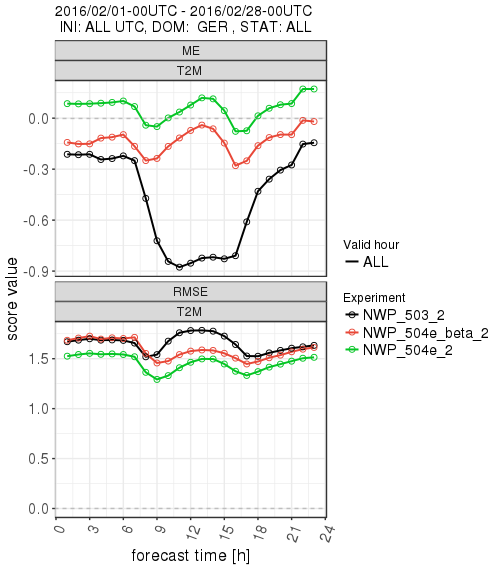 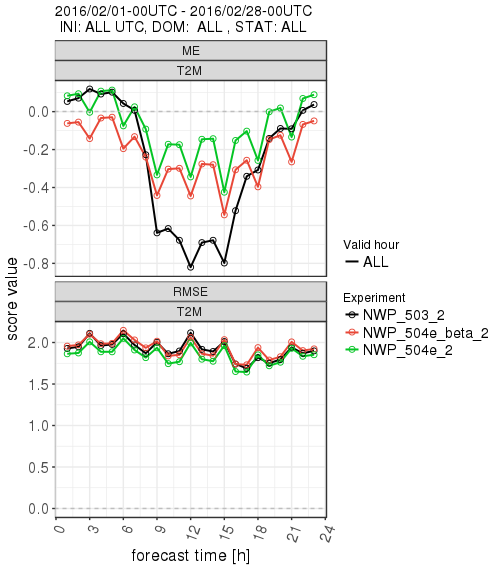 11
13.09.2017
COSMO General Meeting 2017, Jerusalem, Israel
Numex Experiment with KENDA
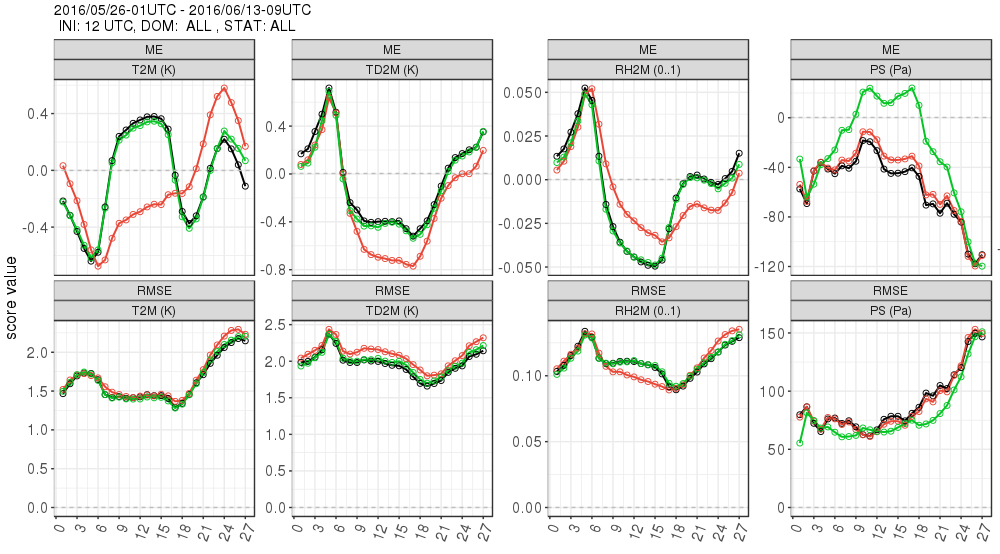 Compared to a KENDA Experiment with operational version for May/June 2016
Tests with the new physics and different configurations show a sensitivity in forecast results
Problem: initial condition for the soil is taken from the "old" COSMO-DE analysis, which seems not to fit to new COSMO-ICON physics
Experiment:
	old COSMO with KENDA (Exp. 10416)
	old COSMO with Nudging (Routine 2016)
	new COSMO with KENDA (Exp. 10441)
12
13.09.2017
COSMO General Meeting 2017, Jerusalem, Israel
First Conclusions
???????????
Perform different hindcasts for 3 (4) months (March-June 2016; in climate mode) to compare the soil properties. All tests start with the operational COSMO-DE soil values on 1st March 2016.
BACY
with DA
Evaluation
13
13.09.2017
COSMO General Meeting 2017, Jerusalem, Israel
W_SO in the Hindcasts
14
13.09.2017
COSMO General Meeting 2017, Jerusalem, Israel
Lessons Learned
Different configurations of hindcasts lead to different soil moisture contents
Dry out of soil with soil moisture close to plant wilting point can occur, which can produce a negative feedback cycle: low soil moisture →low evaporation  → low clouds and low precip → low soil moisture
In ICON(-EU) a soil moisture analysis prevents the soil from drying out
Results of the 2 BACY experiments (which are started from the soil condition of the corresponding hindcast) show good results for the COSMO-ICON physics in regions, where the soil did not dry out.
Need to prevent unrealistic dry out of soil in summer.

But at the moment the results from Version 5.05 are not acceptable.
15
13.09.2017
COSMO General Meeting 2017, Jerusalem, Israel
A Remark to the CommonCOSMO-ICON Physics
16
13.09.2017
COSMO General Meeting 2017, Jerusalem, Israel
Technically modified COSMO code will be brougth back to ICON (Q4/2017)
17
13.09.2017
COSMO General Meeting 2017, Jerusalem, Israel
Unified Physics?
For most parameterizations we use the same packages
BUT: There are significant differences!
External Parameters:
ICON reads "raw data", e.g. landuse class fractions. It does not use the SSO contribution to z0.
COSMO reads "end products" like plant cover fraction, stomata resistance, roughness lengths incl. SSO contribution etc. via INT2LM
The latter precludes implementing a tile approach similar to ICON; moreover, there are several parameterization components in ICON that make direct use of landuse classes, e.g. snow albedo, snow-cover fraction, table for stomata resistances: these cannot be transferred to the COSMO-Model!
18
13.09.2017
COSMO General Meeting 2017, Jerusalem, Israel
Plans for the Next Versions
19
13.09.2017
COSMO General Meeting 2017, Jerusalem, Israel
Version 5.06: From the Working Groups
WG 1:
Radar forward operator			
WG 2:
Improvement for Bott Advection		depending on results
Higher order horizontal discretizations	 (available June 2017)
WG 3a:
2-moment microphysics			
SPPT (bug fixes)				
WG 3b:
Urban module (good results assumed; work in progress)
Mire parameterization (optional)		
POMPA: see Xavier‘s presentation afterwards
20
13.09.2017
COSMO General Meeting 2017, Jerusalem, Israel
„If you have knowledge, share it to the world“
                                                   
                                               Dotan, Member of Kibbutz Ramat Rachel
„Write the documentation“
                                                
                   Dmitrii Mironov, Scientific Programme Manager of COSMO
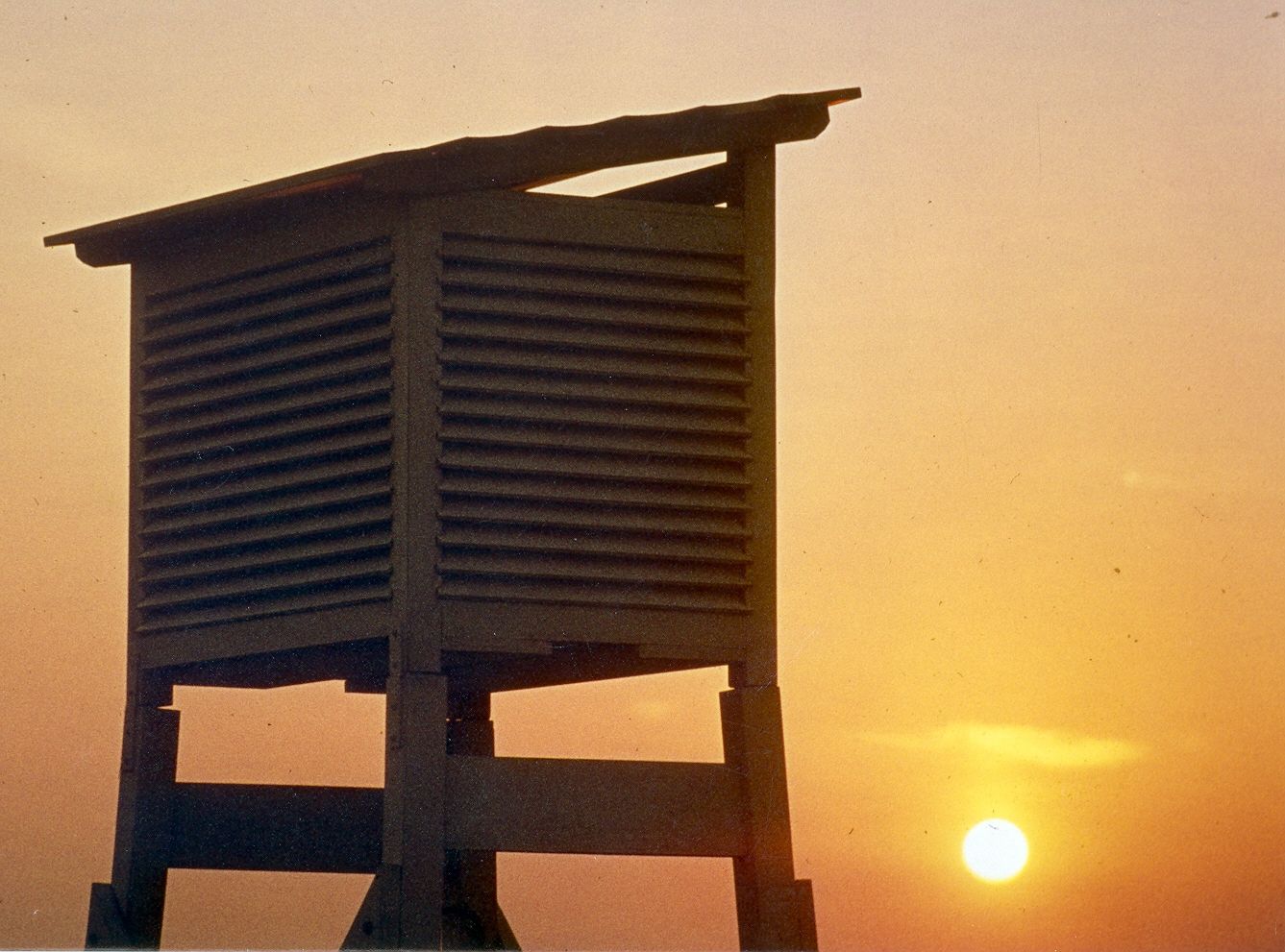 Thank you 

very much 

for your 

attention